First Irish National Workshop of the PACITA Project   TECHNOLOGY ASSESSMENT‘Connecting Society and Technology’Venue: Science Gallery, Trinity College, Dublin 2Date: 08th May, 2012
Introductions, Welcoming Remarks, and Overview of AgendaProf Frederic Adam, PACITA Principal Investigator, UCCScience Gallery, Trinity College, Dublin 208th May, 2012
[Speaker Notes: Welcome to Dublin, the Science Gallery, and to this First Irish National Workshop of the PACITA Project and perhaps the First National Workshop related to Parliamentary Technology Assessment in Ireland 

Introductions to myself, Prof Frederic Adam, our visitors from Norway and Germany, and finally from around the table.]
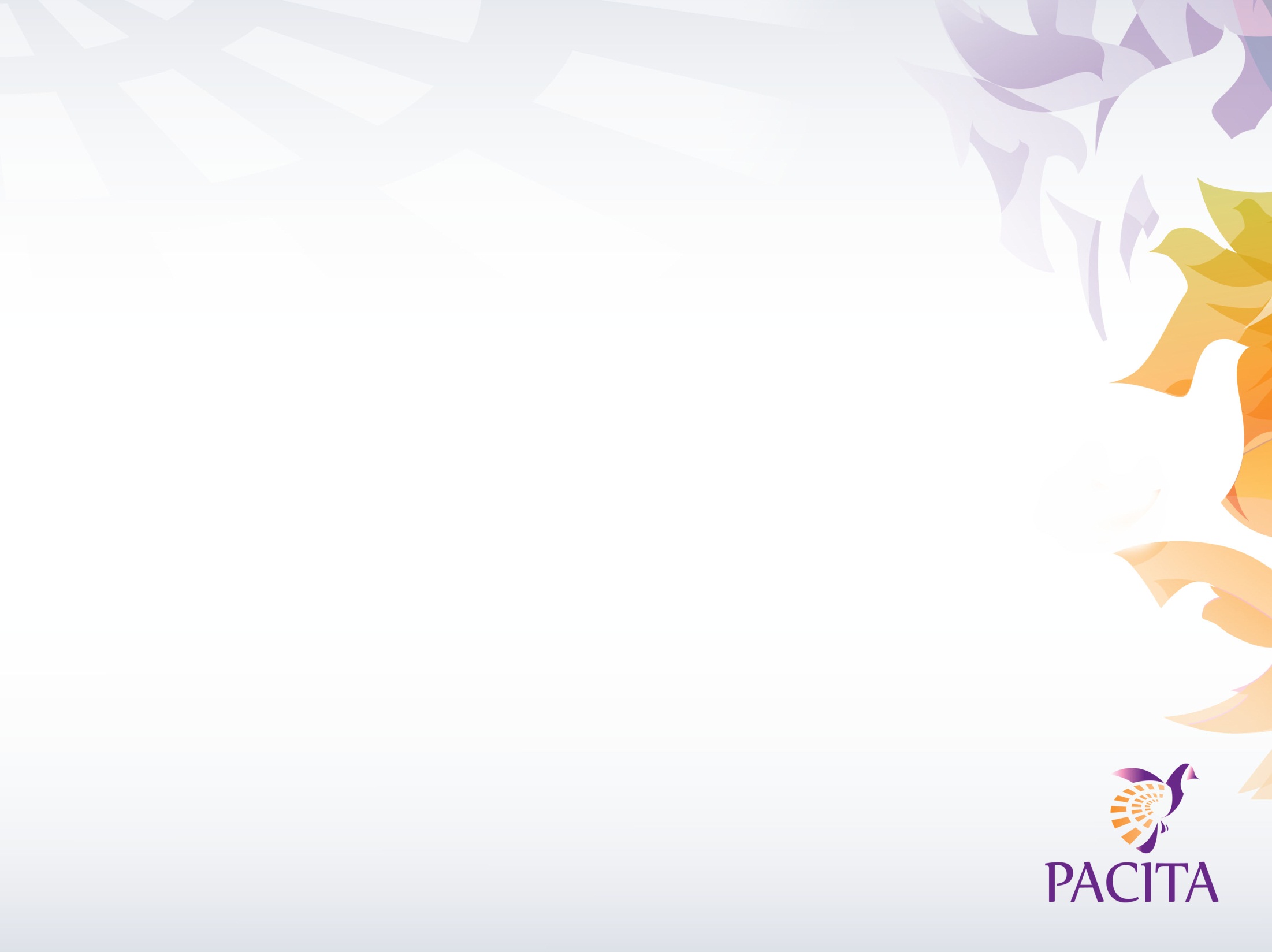 The Challenge
Science and technology are to the forefront of the most intense and complex forces of change in society today.
Society looking to science and technology when confronted with challenges such as terrorism, climate change, ageing society, and sustainable consumption.
But some changes and the role of science and technology in instigating them are negative.
How can we best connect politics, science, and society in making well informed decisions on what scientific and technological pathways to follow? 
Such decisions affect the social, moral and ecological fabric of society both today and into the future.
The challenge
As the number of interest groups grows, policy makers urgently need unbiased and balanced advice on the scientific and technological challenges. 
Responsible and innovative policies on science and technology must rest on well informed decisions and structures based on understanding how science, technology, and society interact.
Technology Assessment (TA) is an analytic and democratic practice which aims at broadening the knowledge base of policy decisions by comprehensively analysing the socio-economic preconditions as well as the possible social, economic and environmental impacts in the implementation of science and new technologies.
The PACITA Initiative
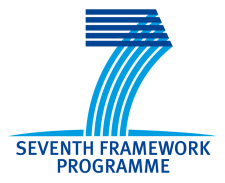 The aim is to strengthen the institutional foundation of European technology assessment by helping countries establish and improve their (P)TA activities.
PACITA is a four year pan-European project, funded by the EU Commission.
Parliamentary Technological Assessment (PTA) institutions are national entities that provide analysis and impartial advice to policy makers about issues related to the interplay of science and society.
PTAs are already established in the United Kingdom, Netherlands, France, Germany, Denmark, Norway, Sweden, Finland, Switzerland, Austria and Italy (and in the regions of Flanders and Catalonia).
The PACITA Team
Danish Board of Technology (Denmark)
Karlsruhe Institute of Technology (Germany)
The Rathenau Institute (Netherlands)
Norwegian Board of Technology (Norway)
The Institute of Technology Assessment (Austria)
Applied Research and Communications Fund (Bulgaria)
Institute of Technology of Biology and Chemistry (Portugal)
Institute Society and Technology (Flanders, Belgium)
Catalan Institution Foundation for Research Support (Catalonia, Spain)
Swiss Centre for Technology Assessment (Switzerland)
Knowledge Economy Forum (Lithuania)
Technology Centre ASCR (Czech Republic)
University of Liège, SPIRAL Research Centre (Wallonia, Belgium)
University College Cork (Ireland)
Hungarian Academy of Sciences (Hungary).
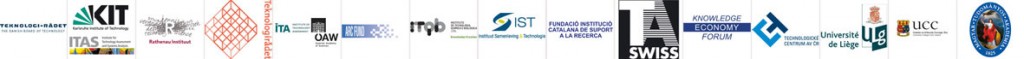 The Wider TA Network
Through the PACITA Team we have access to a wider network that includes:
The European Technology Assessment Group (ETAG) - a cooperative network of scientific institutions that carries out technology assessment studies on behalf of the European Parliament.
The European Parliamentary Technology Assessment (EPTA) - a network of technology assessment (TA) institutions specialising in advising parliamentary bodies in Europe.
Unfortunately up to now there has been no active Irish representation in either grouping.
Ireland has been viewed by many in Europe as a ‘back water’ when it comes to (P)TA.
The PACITA Objectives
Enhancing and expanding the European capacity for evidence-based policy-making on issues of science and technology. 
Promoting public engagement in science and technology. 
Improving the two-way communication between scientists and other stakeholders, such as politicians, policy makers, policy advisers, journalists, citizens, etc. 
Promoting the highest ethical standards in science and technology.
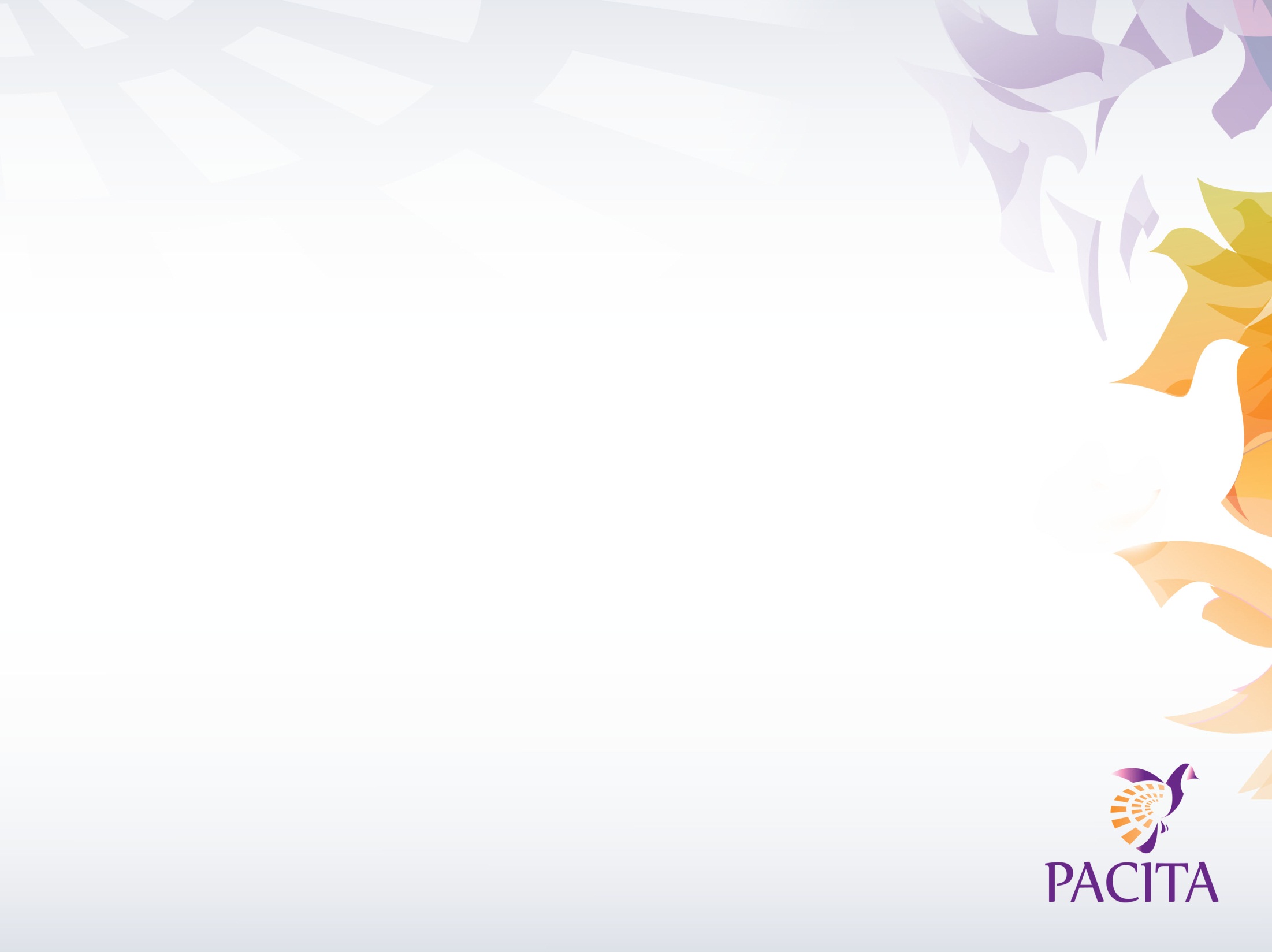 Emerging View of the Irish TA Landscape
Based on our research a strong picture of the Irish landscape is emerging.
‘Light touch regulation’ of science and technology may not work as it didn’t for the financial sector.
Fears of the reputational and financial damage that could be caused by a ‘rogue scientist’.
Proper strategic and governance structures required to ensure that:
Research is funded, conducted and reported properly, transparently, and honestly.
Highest ethical safeguards are in place to promote integrity but also deal with allegations of misconduct. 
Foresight, prioritization and measurement to ensure value for money in delivering positive gains for both the economy and society.
[Speaker Notes: Our research is ongoing and to date we have had circa 30 hours of discussions with politicians, policy makers, academics, civic associations, etc.]
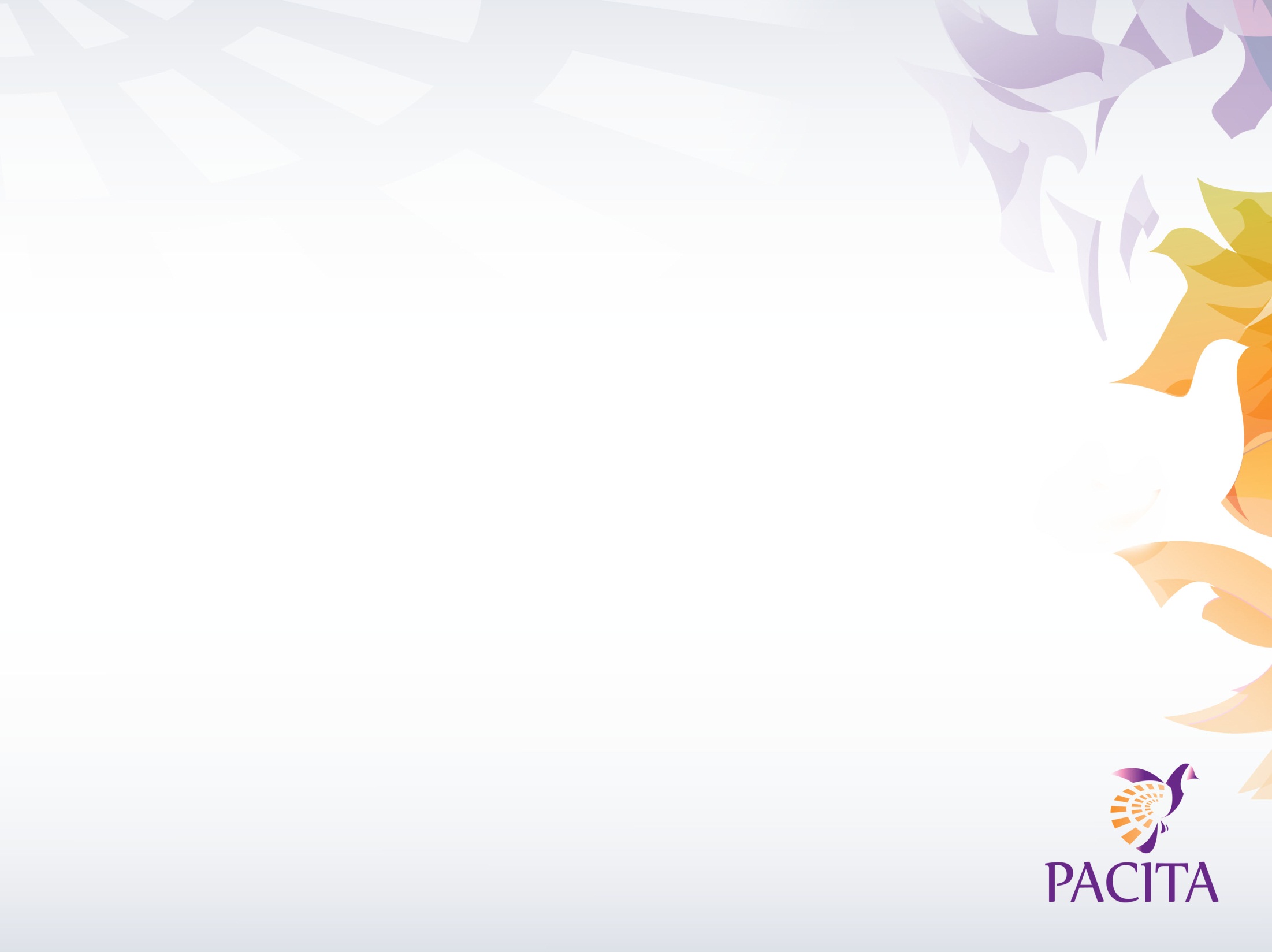 Emerging View of the Irish TA Landscape
Lacks a strong formal structure and instead research institutions are being relied upon to police themselves. 
Focuses on institutionalizing the relationship between science and economy while largely ignoring the relationship between science and society.
Needs to address an impoverished engagement model through increasing the capacity of policy-makers, industrialists, scientists and citizens for engaging on questions of science.
The decision to close the Irish Council for Bioethics in 2010 questions Ireland’s appetite for improving its position.
PACITA Aims for Ireland
To help stakeholders strengthen the institutional foundation of Irish technology assessment by providing European wide insights into best practices and by stimulating local debate. 
Over the next 3 years to hold various events (e.g. workshops, summer school, public participation initiative, etc.) in Ireland and supported by experts from leading European TA institutions. 
To support the formation of an Irish entity consistent with the objectives of the PACITA project and to link this entity into the wider European and global TA community.
Overview of the Today’s Agenda
Many Thanks Questions